Histoire de la DSDEN
Plans et photos pour vous guider
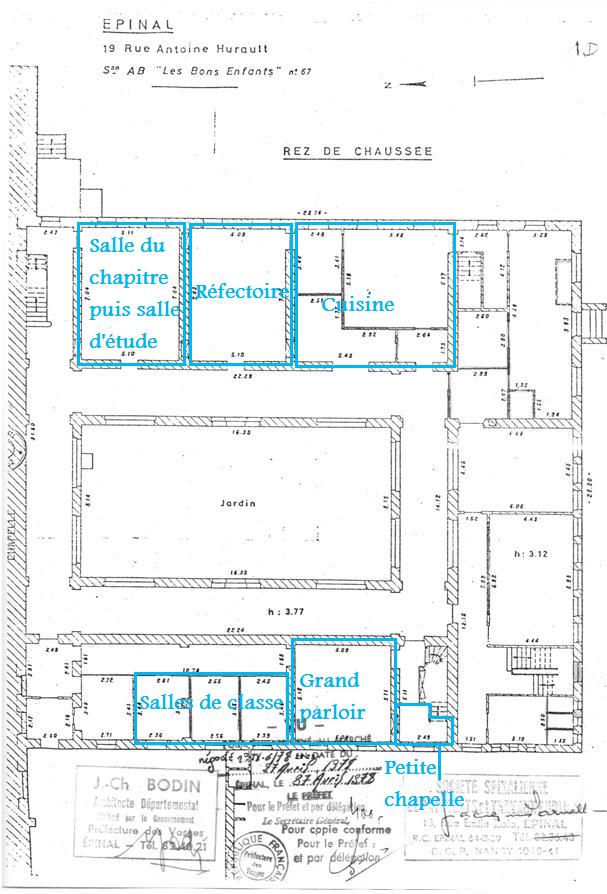 Plan du couventRDC
Parking de la DSDEN
Arrière de la DSDEN
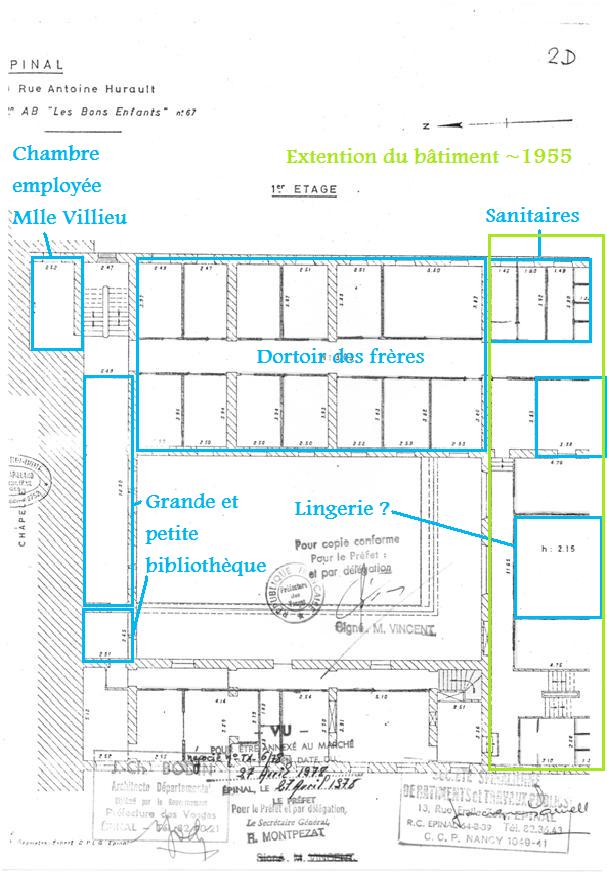 Plan du couvent1ER étage
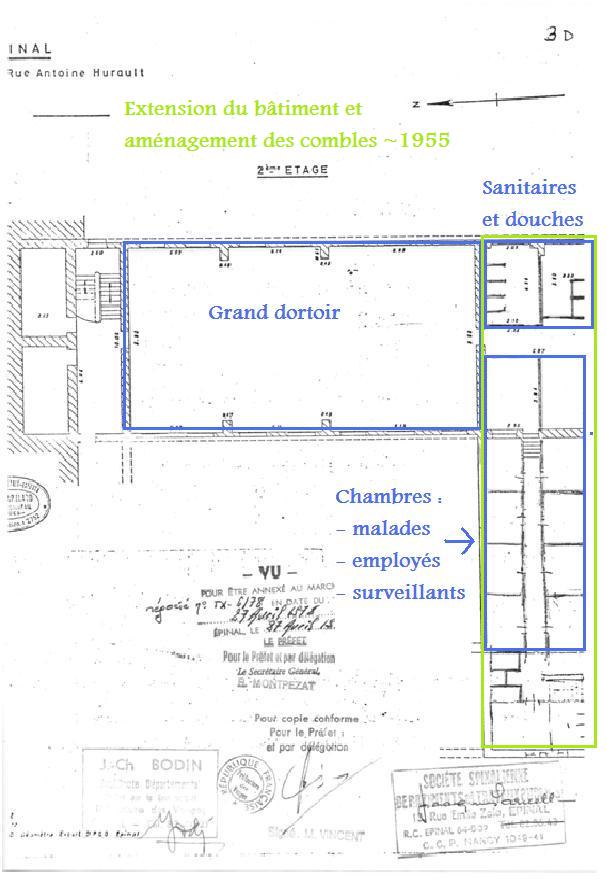 Plan du couvent2ème étage
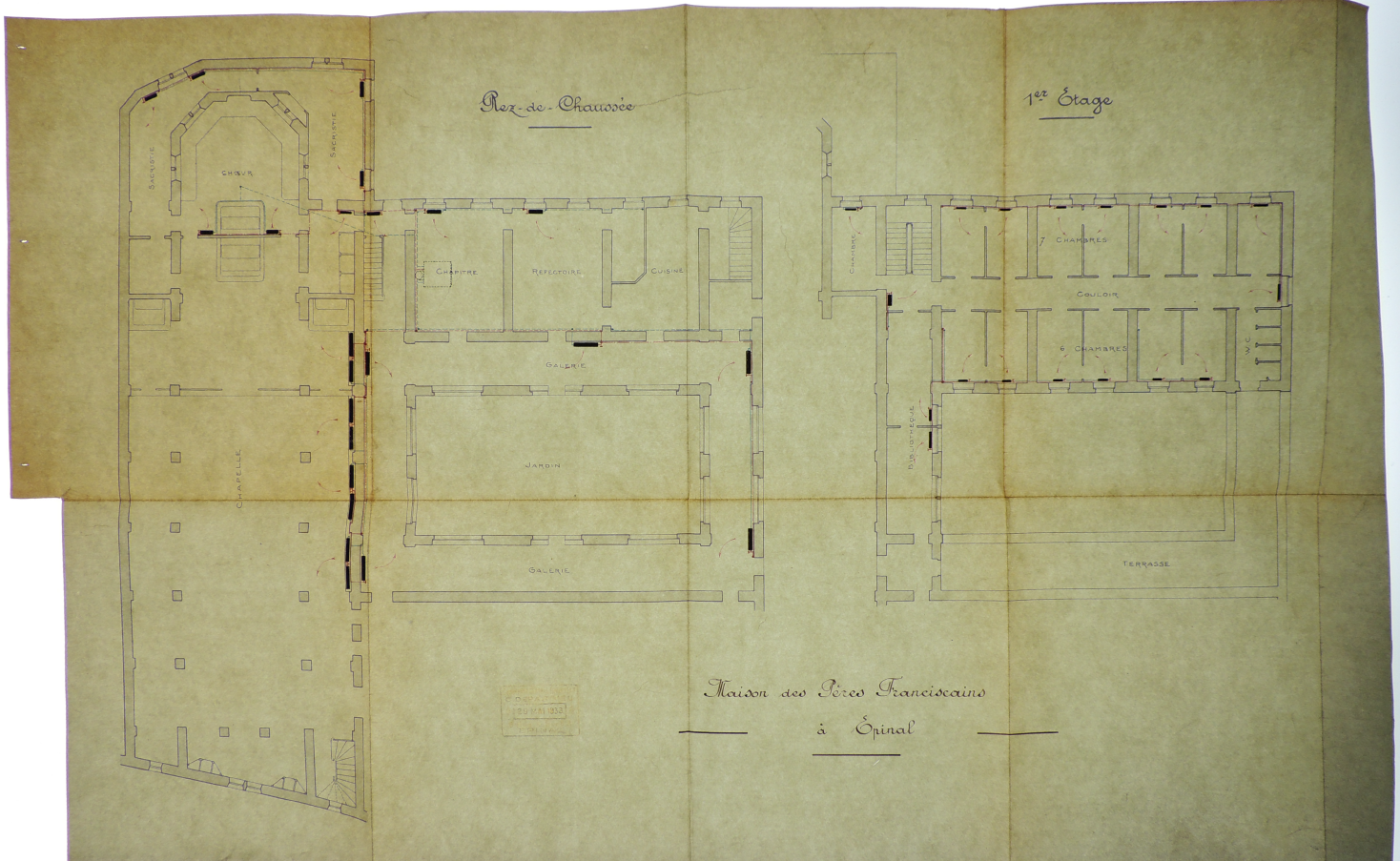 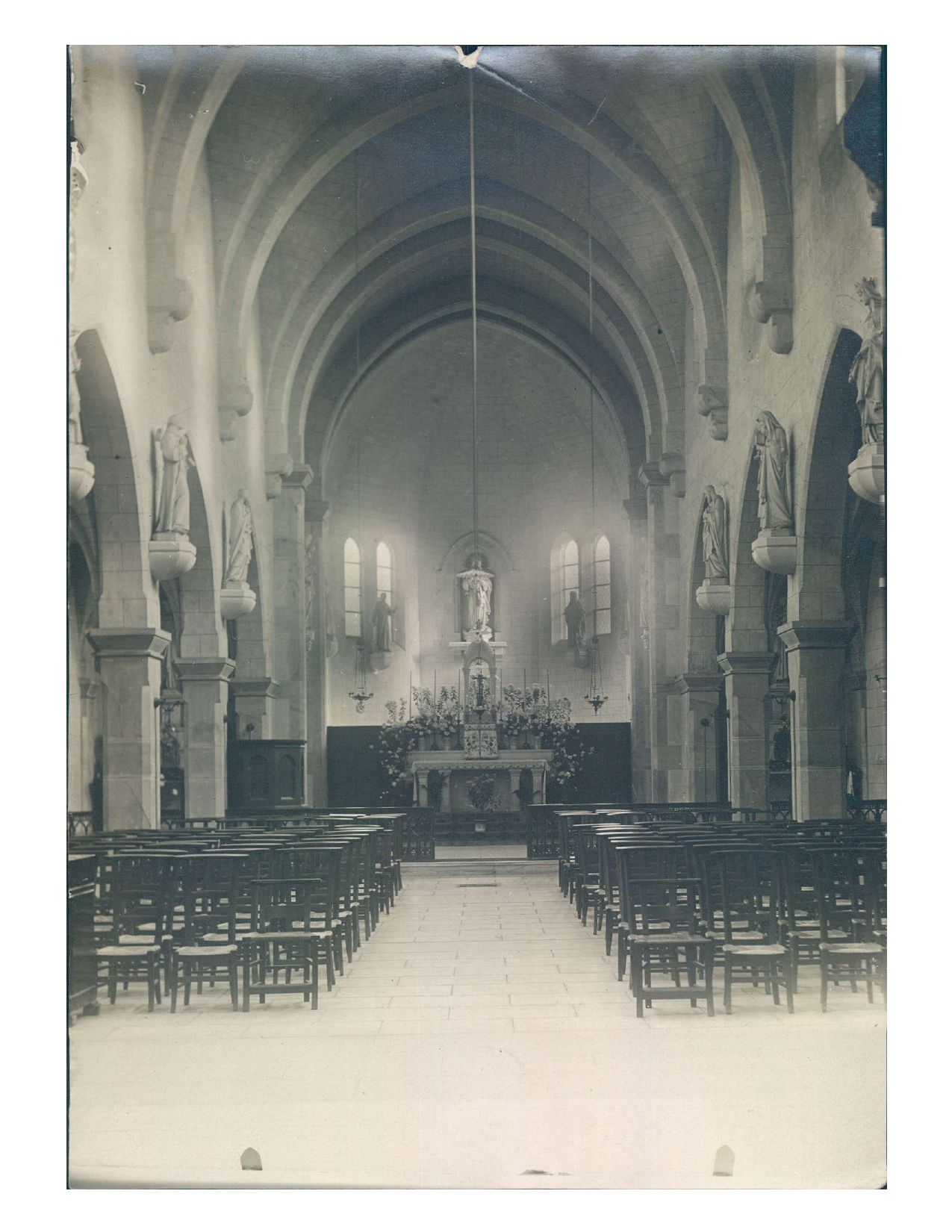 La chapelle – photo intérieur et plan
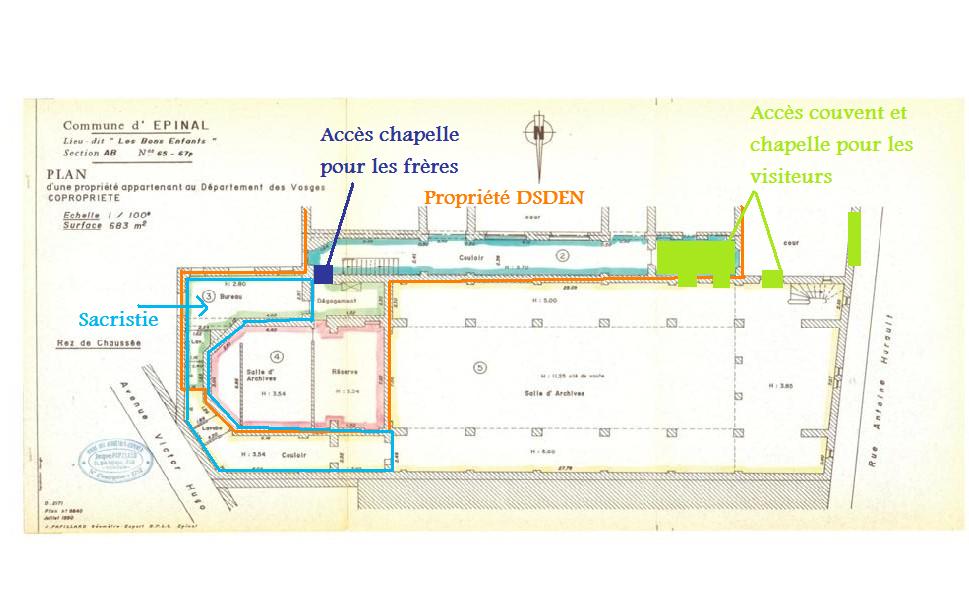